Synthesis of Machine Code from Semantics
Venkatesh Srinivasan
Thomas Reps
{venk, reps}@cs.wisc.edu
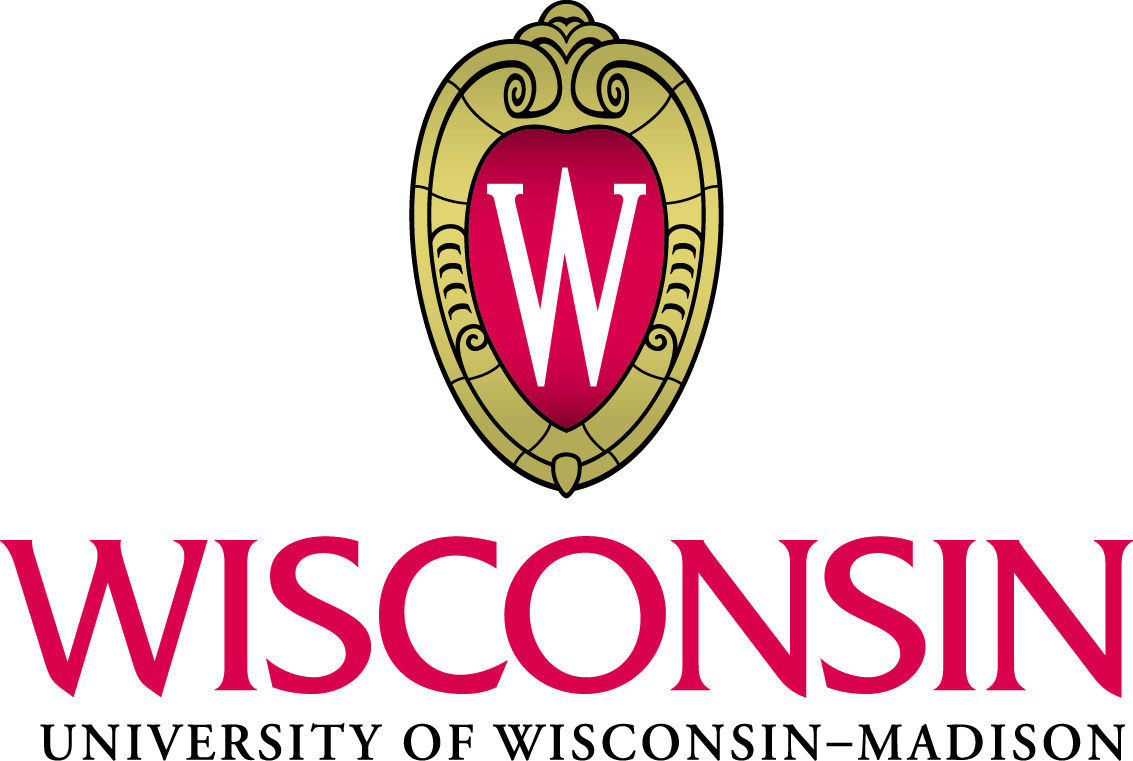 1
McSynth
Synthesize a straight-line machine-code instruction sequence from a semantic specification
QFBV Formula
Specification
ESP’ = ESP – 4 ∧ 
Mem’ = Mem[ESP – 4 ↦ EAX]
McSynth
Machine Code
push eax
2
[Speaker Notes: McSynth is a machine-code synthesizer – it synthesizes machine code instructions from a semantic specification of the desired behavior, given as a formula in Quantifier-free bit-vector logic, or QFBV.]
McSynth
Core synthesis loop
CEGIS
Footprint-based search-space pruning heuristics
Divide-and-conquer strategy
Tested on corpus of 50 QFBV formulas
Orders of magnitude faster than a baseline enumerative synthesizer
ESP’ = ESP – 4 ∧ 
Mem’ = Mem[ESP – 4 ↦ EAX]
McSynth
Search space
CEGIS
Pruning
Divide-and-Conquer
push eax
3
[Speaker Notes: Here is a quick 30-second overview of McSynth’s design.

The core synthesis loop of McSynth uses an instantiation of the Counter-example Guided Inductive Synthesis or CEGIS framework, which is a standard framework commonly used in many synthesis tools.

However, because of the enormous synthesis search space that McSynth has to deal with, CEGIS alone is not adequate. 

So McSynth uses footprint-based search-space pruning heuristics to prune the synthesis search space.

To counter the exponential cost of inherent in enumerative synthesis, McSynth uses a divide-and-conquer strategy to break the input QFBV formula into independent sub-formulas, and synthesize instructions for the sub-formulas.

We tested McSynth on a corpus of 50 QFBV formulas, and we found that McSynth is several orders of magnitude faster than a baseline enumerative synthesizer.]
Motivation
Machine-code synthesis from a specification
Synthesize loop-free instruction-sequences
Few instructions in length (≤ 10)
Synthesis takes several minutes or hours
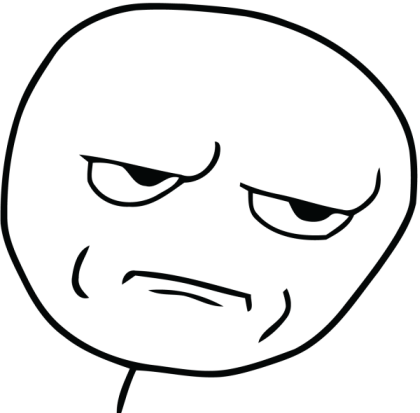 Are you kidding me??!!
4
[Speaker Notes: Let me break it down for you.

McSynth synthesizes a loop-free instruction sequence from a specification.

The synthesised instruction-sequences are quite small – typically less than ten instructions long.

As we will see later on in the talk, synthesis of these small instruction-sequences can take a few seconds to a dozen minutes.



At this point, I’m pretty sure that each one of you is thinking.. “Hold on. You’re spending several minutes or hours to synthesize these tiny code snippets!! Why would anyone want to do that??”

Well.. Let me show you the awesome things we can do with machine-code synthesis.]
Motivation – Binary Rewriting
No source code and/or documentation
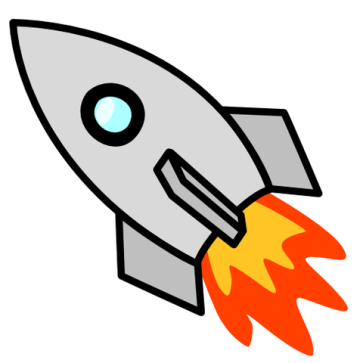 0100010Binary’
1011101
Superoptimization
Partial Evaluation
01000101011111101010101001000101011111101010
Binary
00101010101110101010101001000101011111101010
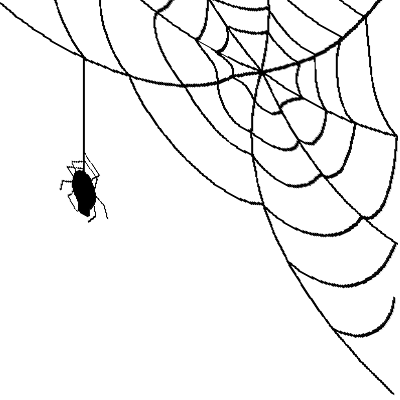 01000101011111101010101001000101011111101010
Binary
00101010101110101010101001000101011111101010
Binary Rewriter
1101010Binary’
0010111
Obfuscation
Tamper-proofing
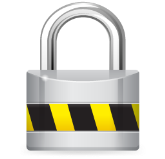 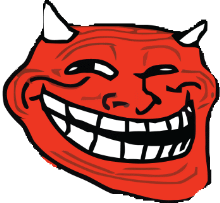 Partial Evaluation
0111101Binary’
0010111
Slicing
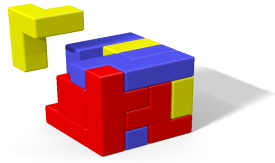 5
[Speaker Notes: Why do we need machine code synthesis?

Suppose that we have a binary that lacks source code and/or documentation.

The binary could be an old legacy binary, or it could be an untrusted program downloaded from somewhere.

Suppose that we would like to rewrite the binary to optimize or secure it, or to extract a feature from the binary.

Now how can we create a general framework for semantics-based binary rewriting.]
Motivation – A Semantics-Based Binary-Rewriting Framework
Offline binary optimization
Partial evaluation
Rewriting
Transformations to semantics
Completed
Analysis
VSA [1], DUA [2], Live Registers and Flags, …
Slicing
In Progress
Binary obfuscation
Future Work
001000010000010001010111111010101010Binary
001010101011101010101010101010100010
010100001100001000010000010001010111Optimized Binary
000010101010101010100010011111000000
010100001100001000010000010001010111Rewritten Binary
000010101010101010100010011111000000
Mc- Synth
Transform
Optimize
Transformed Semantics
Semantics
Optimized Semantics
[1]  G. Balakrishnan and T. Reps. WYSINWYX: What You See Is Not What You eXecute. TOPLAS, 32(6), 2010.
[2]   J. Lim and T. Reps. TSL: A system for generating abstract interpreters and its application to machine-code              analysis. TOPLAS, 35(4), 2013
6
[Speaker Notes: Well..

We can obtain the semantics of the instructions in the binary, and use the results of machine-code analyses to transform the semantics suitably, and then use a synthesizer to produce code for the transformed program semantics. 

This constitutes a general  framework for semantics-based binary-rewriting, and the synthesizer is a key component of this framework.

The synthesizer decouples semantic transformations and binary rewriting: so as long as you have a synthesizer for an ISA, you can plug in the different analyses to create different binary rewriting tools.
Let us create a simple binary rewriting tool using this framework: Suppose we have an unoptimized binary, and we don’t have the source code and/or compiler toolchain for the binary. Suppose we want to create an offline optimizer to optimize the unoptimized binary.
We can plug in analyses like VSA and DUA to obtain information about constants and live variables and registers, and use those information to optimize the semantics of instructions. Using the synthesizer, we can emit code for the optimized semantics.
There are several potential binary-rewriting tools that one can create using this framework, and we have actually created, are creating, and plan to create some of those binary rewriting tools.]
Outline
Motivation and uses
Problem statement
Related work
Synthesis algorithm
Divide-and-conquer
Footprint-based search-space pruning
CEGIS loop
Experiments
Extensions
Future Work
7
[Speaker Notes: Here is an outline of the talk

<CLICK>

We have covered the motivation and uses of machine-code synthesis.

Next, I will describe the problem statement in detail.

<CLICK>

Then, I will describe why state-of-the art tools cannot be used for machine-code synthesis.

<CLICK> 

We will then look at the design of McSynth.


<CLICK>

And the experimental results.
<CLICK>

I will then present extensions to the base synthesis algorithm.
And finally, we will look at future directions for this work.]
Synthesis of Machine Code
Synthesize machine-code instructions from a semantic specification
QFBV formula
Desired properties
Correctness
Parameterized by ISA
ESP’ = ESP – 4 ∧
Mem’ = Mem[ESP – 4 ↦ EAX] ∧
EBP’ = EBP ∧
EAX’ = EAX ∧
EBX’ = EBX ∧
.
.
.
CF’ = CF ∧
OF’ = OF ∧
R1’ = R1 – 4 ∧
Mem’ = Mem[R1 – 4 ↦ R7]
ESP’ = ESP – 4 ∧ 
Mem’ = Mem[ESP – 4 ↦ EAX]
push eax
Synth <PPC32>
Synth <IA32>
McSynth
lea esp, [esp – 4]
mov [esp], eax
push eax
stwu r7, -4(r1)
8
[Speaker Notes: The problem statement is – “I want to synthesize machine code instructions of a specific ISA from a semantic specification”
Usually machine code analyzers convert instructions – which is the syntax – into some semantic representation, and use that semantic representation for analysis. One such representation is a Quantifier Free Bit vector Formula or a QFBV formula.
For example, the instruction “push eax” is the syntax. 
And this is the semantics. The QFBV formula says that the push instruction decrements the stack pointer, and writes to memory.
The complete formula is much longer – for example, it contains identity updates for portions of the state that are not modified by the instruction.
However, to reduce clutter, I will only show the relevant portions of the QFBV formula.
We want to create a synthesizer that takes in the QFBV formula and gives the instruction sequence that implements that formula.
There are some desired properties of such a synthesizer.
The synthesized code must be equivalent to the input formula
The synthesizer must be parameterized by the abstract syntax and the concerete operational semantics of an ISA. So if I want a synthesizer for a different ISA, I plug in the syntax and semantics of the new ISA and get my new synthesizer with minimal effort.]
Related Work
Instruction-sequence to QFBV
Reinterpretation of instruction semantics [1]
Superoptimization [2, 3]
SuperOpt: InstrSeq → InstrSeq
Synth: QFBVFormula → InstrSeq
Component-based synthesis [4]
ESP’ = ESP – 4 ∧ 
Mem’ = Mem[ESP – 4 ↦ EAX]
push eax
SuperOptimizer
McSynth
InstrToQFBV
∘
InstrToQFBV
McSynth
ESP’ = ESP – 4 ∧ 
Mem’ = Mem[ESP – 4 ↦ EAX]
push eax
[1] J. Lim, A. Lal, and T. Reps. Symbolic analysis via semantic reinterpretation. STTT, 13(1):61-87, 2011.
[2] S. Bansal and A. Aiken. Automatic generation of peephole superoptimizers. In ASPLOS, 2006.
[3] E. Schkufza, R. Sharma, and A. Aiken. Stochastic superoptimization. In ASPLOS, 2013.
[4] S. Gulwani, S. Jha, A. Tiwari, and R. Venkatesan. Synthesis of loop-free programs. In PLDI, 2011.
9
[Speaker Notes: We want to obtain an instruction-sequence from a QFBV formula.

There has been prior work on the opposite direction – going from an instruction sequence to a QFBV formula. There is a straightforward approach of performing this encoding by reinterpreting the concrete operational semantics of the instruction sequence.

Then there is the problem of superoptimization. Superoptimization is the problem of searching for an optimal instruction sequence for a given instruction sequence. 
The types of a superoptimizer and a machine code synthesizer are fundamentally different. Because of this reason, one can create a superoptimizer by composing a synthesizer and a qfbv encoder, but one cannot create a machine code synthesizer from a superoptimizer.

Then there has been work on component-based synthesis, where the goal is to synthesize a loop-free bit-vector program from a library of 13 components. Because an instruction set like Intel’s IA-32 has around 43, 000 components, this approach is not scalable enough to be applied to IA-32.]
Outline
Motivation and uses
Problem statement
Related work
Synthesis algorithm
Divide-and-conquer
Footprint-based search-space pruning
CEGIS loop
Experiments
Extensions
Future Work
10
[Speaker Notes: So let us now look at the challenges of machine-code synthesis, and the design of McSynth.]
Challenges
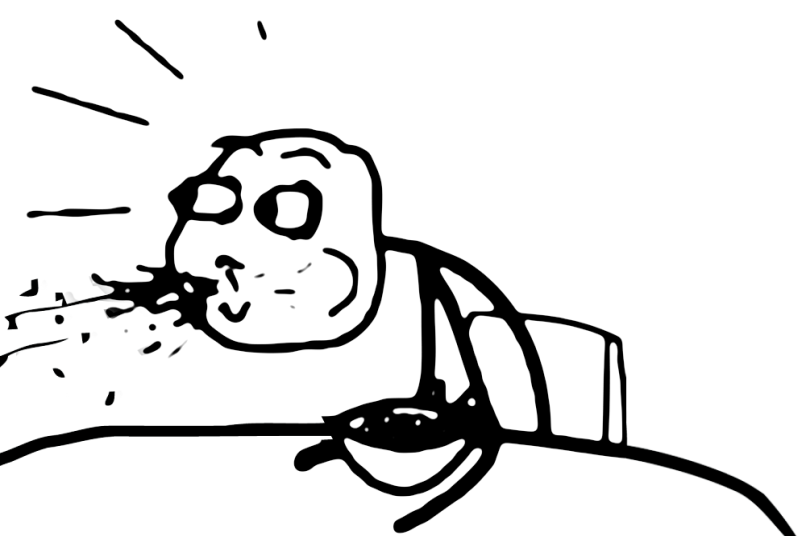 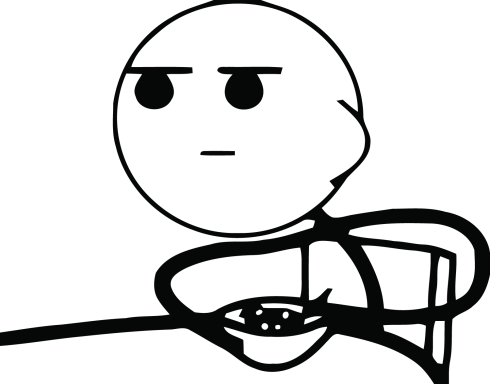 Input QFBV formula φ
Synthesized Code
Instruction-Sequence Enumerator
Equivalence 
Check
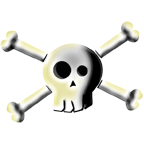 43,000 unique IA-32 instruction schemas
Exponential cost of enumeration
+
=
[Speaker Notes: The most straightforward way to build a synthesizer is to enumerate instruction sequences from the ISA and check if they implement the specification.
However, there are two principal challenges in building such an enumerative synthesizer for an ISA such as Intel’s IA-32.
IA-32 has billions of instructions. Even if we abstract away the immediate operands from instructions, we are still left with a huge number of instruction schemas.
Enumeration incurs exponential cost
These two challenges combined together results in an enormous search space for synthesis. To synthesize even an instruction-sequence of length 2 using this approach, it would take hours or days!
Clearly, we need something better.]
Methodology
ϕm,1
I'1
I1
ϕ'm,1
T
Synth
.
.
.
.
.
ϕm-1,1
I
Synth
ϕ1,1
ϕm,2
I2
ϕ'm,2
I'2
Synth
Divide-and-conquer
.
.
.
ϕ
ϕ1,2
ϕm-1,k
ϕm,n
In
Synth
12
[Speaker Notes: To counter these challenges, Our synthesizer consists of a master and several slaves.
The master synthesizer first breaks up the input QFBV formula into several independent subformulas.
Each sub-formula is given as input to a slave synthesizer, which synthesizes an instruction sequence for the sub-formula.
The master synthesizer concatenates the results produced by the slaves, and returns the resulting instruction sequence.
If any of the slaves timeout, an alternative split is tried out.
If all possible splits time out, the slave is given the unsplit formula as input.
First, I will describe how the master synthesizer splits a QFBV formula into independent sub-formulas.
Then, I will describe how the slave synthesizes an instruction sequence from a sub-formula.]
Divide-and-Conquer
φ : ESP’ = ESP – 4 ∧ EBP’ = ESP – 4 ∧ Mem’ = Mem[ESP – 4 ↦ EBP]
φ1 : Mem’ = Mem[ESP – 4 ↦ EBP]
φ1 : ESP’ = ESP – 4
Illegal split
Legal 
split
φ2 : EBP’ = ESP – 4
φ3 : Mem’ = Mem[ESP – 4 ↦ EBP]
φ3 : ESP’ = ESP – 4
KILL(φ1) ∩ USE(φ3) = { }
KILL(φ1) ∩ USE(φ2) = { }
13
[Speaker Notes: Let me illustrate how the master splits a QFBV formula into sub-formulas using this formula phi.
This is the QFBV formula for the common idiom of saving and initializing the frame pointer, found in the prologue of procedures.
One possible way to split this formula into sub-formulas is as follows.
However, note that phi2 and phi3 both use the pre-state value of the ESP register, which is killed by phi1.
This constitutes an illegal split.
Another way to split phi is as follows.
In this split, no sub-formula uses a location that is killed by a predecessor sub-formula. 
So if we were to synthesize instructions separately for phi1, phi2, and phi3, and concatenate them in that same order, the resulting instruction sequence will be equivalent to phi.
This ordered split phi1, phi2, phi3 of phi is a legal split.
Once the master splits phi into sub-formulas via legal splits, it hands over the sub-formulas to the slave synthesizers.]
Slave Synthesizer
Slave Synthesizer
Instruction Enumerator
Footprint-Based Search-Space Pruning
CEGIS
φ1
I
Search Space                          
(Instruction sequences)
φ1 : Mem’ = Mem[ESP – 4 ↦ EBP]
14
[Speaker Notes: Let us see how a slave synthesizes an instruction-sequence for the  sub-formula phi1.
At a high-level, the slave enumerates candidate instruction-sequences, and prunes away useless candidates using phi1’s semantic footprint. 
Then, with the remaining candidates, it checks if any candidate implements phi1 using an instantiation of the counter-example guided inductive synthesis framework.
If it finds a candidate that implements phi1, it returns that instruction-sequence.
First, I will describe how the slave synthesizer prunes away useless candidates, and then I will describe how the CEGIS loop of the slave synthesizes an instruction sequence for phi1.]
Footprint-Based Search-Space Pruning
φ1 : Mem’ = Mem[ESP – 4 ↦ EBP]
Instruction Enumerator
SFP#use
Abstract semantic Footprint
Sound abstraction of locations that might be used or modified by a QFBV formula
SFP#use(φ1) = {ESP, EBP}
SFP#kill(φ1) = {Mem’}
SFP#kill
SFP#use(Ψ) = { }
SFP#kill(Ψ) = {EAX’}
SFP#use(Ψ) = {ECX}
SFP#kill(Ψ) = {EAX’, EBX’}
mov esp, <imm>
mov eax, <imm>
mov eax, <imm>
mov ebx, ecx
add esp, <imm>
push eax
mov eax, <imm>
ε
Ψ : EAX’ = imm
Ψ : EAX’ = imm ^ EBX’ = ECX
Useless Prefix
15
[Speaker Notes: The slave first enumerates templatized instruction-sequences of increasing length.
A templatized instruction-sequence is a sequence of instructions with template operands or holes in place of immediate operands.
The slave enumerates such candidates, and checks if a candidate is useless and can be pruned away.
It does so by computing the abstract semantic footprints.
The abstract semantic use footprint is an over-approximation of the locations that might be used by a QFBV formula.
The abstract semantic kill footprint is an over-approximation of the locations that might be modified by a QFBV formula.
The abstraction we chose is quite simple. We retain registers and flags in the abstractions, but we use a single abstract element called “Mem” to denote any memory location.
For example, the abstract semantic use and kill footprints for phi1 are.
ESP and EBP are in SFP use sharp because phi1 might use the ESP and EBP registers.
Mem’ is in SFP kill sharp because phi1 modifies some memory location.
SFP use sharp and SFP kill sharp for the candidate are.
Because sfp kill sharp of the candidate is not a subset of that of phi1, the candidate might modify a location that is not modified by phi1, and thus it cannot implement phi1 efficiently.
Thus, the candidate is pruned away.
Another important observation is, no matter what instruction sequence is appended to this candidate, the resulting candidate will always be pruned away in this step.
We call such a candidate a useless prefix. 
The slave synthesizer will never enumerate any instruction sequence with a useless prefix as a prefix.]
Counter-Example Guided Inductive Synthesis (CEGIS)
Check if an instance of a templatized instruction-sequence implements a QFBV formula [1]
φ1 : Mem’ = Mem[ESP – 4 ↦ EBP]
σ = ⟨[EBP ↦ 300] 
[ESP ↦ 100], [], []⟩
σ' = ⟨[EBP ↦ 300] 
[ESP ↦ 100], [], [96 ↦ 300]⟩
Counterexample
Instruction Enumerator
Works for k tests ?
Equivalence
mov [esp – <i1>], <i2>
mov [esp – <i1>], ebp
σ = ⟨[EBP ↦ 200] [ESP ↦ 100], [], []⟩
σ' = ⟨[EBP ↦ 200] [ESP ↦ 100], [],[96 ↦ 200]⟩
YES
φ1 : Mem’ = Mem
[ESP – 4 ↦ EBP]
Return ΨC
FAIL
Ψ : Mem’ = Mem[ESP – i1 ↦ i2]
σ = ⟨[EBP ↦ 300] [ESP ↦ 100], [], []⟩
σ' = ⟨[EBP ↦ 300] [ESP ↦ 100], [],[96 ↦ 300]⟩
ΨC : Mem’ = Mem
[ESP – 4 ↦ 200]
ΨC : Mem’ = Mem
[ESP – 4 ↦ EBP]
i1 ↦ 4
i1 ↦ 4
i2 ↦ 200
16
[1] A. Solar-Lezama. Program Synthesis by Sketching. PhD thesis, Univ. of Calif., Berkeley, CA, 2008
[Speaker Notes: Once useless candidates are pruned away, the slave synthesizer checks if one of the remaining candidates implements phi1.
The core synthesis loop of the slave synthesizer uses an instantiation of the counter-example guided inductive synthesis of CEGIS framework.
The goal of CEGIS is to check if there exists an instantiation of a templatized instruction-sequence that is equivalent to the input QFBV formula. 
The me illustrate the CEGIS loop of the slave synthesizer using phi1.
Suppose we want to check if there exists an instantiation of this templatized move instruction that is equivalent to phi1.
The qfbv formula of this instruction is psi.
First CEGIS checks if there exists values for the template operands such that the candidate produces the same post-state as phi1 for a finite set of tests.
For example, suppose we have a single test-case sigma, sigma’. The locations that are not shown in the test-case are mapped to the value 0.
For this test case, psi produces identical post-states as phi1, if i1 = 4, and i2 = 200. 
Now, CEGIS if this instantiation of the templatized candidate is equivalent to phi1 for all possible test cases using an SMT solver.
In this case, the solver says that they are not equivalent, and produces a counter-example.
CEGIS adds the counter-example to its set of tests and searches for another instantiation. 
Because no more instantiations of this candidate passes the two tests, CEGIS returns FAIL for this candidate.
Suppose the next candidate is.
This candidate passes the two tests, and is also equivalent to phi1, so CEGIS returns the instantiation, with i1 = 4.]
Outline
Motivation and uses
Problem statement
Related work
Synthesis algorithm
Divide-and-conquer
Footprint-based search-space pruning
CEGIS loop
Experiments
Extensions
Future Work
17
[Speaker Notes: That concludes the design of McSynth. Now let us look at our experimental evaluation.]
Experiments
“Important” instruction-sequences from real-world programs
SPECINT 2006 benchmarks
Instruction-sequences of length 1 through 10
Top 5 most frequently-occurring
50 instruction-sequences in total


No restriction on source of QFBV formula
φ
Instruction To
QFBV
McSynth
I
I’
EAX’ + EBX’ = EAX + EBX + 4
18
[Speaker Notes: We wanted to create a corpus of QFBV formulas to test our synthesizer.
So we harvested the five most frequently occurring instruction-sequences of lengths 1 through 10 from the SPECINT 2006 benchmark suite.
The resulting 50 instruction-sequences constituted our representative set of important instruction-sequences.
We converted each instruction sequence into a QFBV formula via symbolic execution to obtain our corpus of 50 QFBV formulas.
For our experiments, we obtained the input QFBV formulas from instruction-sequences. However, note that the QFBV formula input for the synthesizer can come from anywhere, and there are no restrictions on its source.
For example, one can also supply more general formulas like this one an input to mcsynth.]
Synthesis Time
McSynth (certain instruction-sequences of length <= 10): ~ mins
x86 superoptimizer [1] (length <= 3): ~ hours
19
[1] S. Bansal and A. Aiken. Automatic generation of peephole superoptimizers. In ASPLOS, 2006
[Speaker Notes: We wanted to see how well our synthesizer performed on our corpus of 50 formulas. 
The synthesis times are shown in this slide. 
Note that the y-axis is in log scale.
Total time is the total time taken for the synthesis. Slave time is the time spent by the slave synthesizers.
Each QFBV formula in our corpus is identified by m_n – where m is the length of the instruction sequence that produced the formula, and n identifies a given formula. For example, these formulas were all obtained from instruction sequences of length 1, and these from instruction sequences of length 2, and so on.
The QFBV formulas for which the synthesizer reached the timeout of 10000 seconds do not have the times reported in the figure.
The only tool whose search space is comparable to that of our synthesizer is the x86 peephole superoptimizer. Although this is in no means an apples-to-apples comparison, the superoptimizer takes a few hours to synthesize an instruction-sequence of length up to 3; whereas, our synthesizer can synthesize certain instruction-sequences of length up to 10 in a few minutes.]
Effect of Pruning
Divide-and-conquer turned off
20
[Speaker Notes: The next question we wanted to answer through our experiments was: What is the reduction in synthesis time, and the no. of candidates enumerated caused by our footprint-based pruning heuristic?
So, we measured the synthesis time, and the number of candidates enumerated, with and without our synthesizer’s footprint-based search-space pruning. The results are shown in this slide.
Note that the y axis is in log scale.
We have presented the results only for QFBV formulas obtained from instruction sequences of length 1 because synthesis of longer instruction sequences without pruning took longer than 30 hours.
The geometric means of the without pruning/with pruning ratios for synthesis time is 473, and the geometric mean for number of candidates enumerated via CEGIS is 273.]
Effect of Divide-and-Conquer
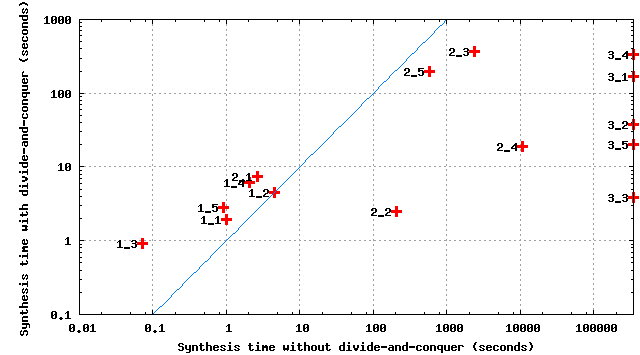 21
[Speaker Notes: We wanted to measure the reduction in synthesis time caused by the divide and conquer strategy.
So, we measured the synthesis times for QFBV formulas obtained from instruction sequences of lengths 1 through 3, with and without divide-and-conquer.
This is a scatter plot of the results. Again, the axes are in log scale.
If a point lies on the diagonal, then divide and conquer has no effect on synthesis for that QFBV formula.
If a point lies above and to the left of the diagonal, divide-and conquer performed worse.
We can see that for all the QFBV formulas obtained from instruction sequences of length 1, divide-and-conquer performed worse. This was because, the formulas were already small, and the splitting was unnecessary and slowed things down.
For the formula 2_1, synthesis without divide and conquer found a smaller instruction sequence. That is why synthesis without divide and conquer is faster.
However, for bigger QFBV formula, synthesis with divide and conquer clearly wins.
For the QFBV formulas in the boundary, synthesis without divide and conquer resulted in a timeout. And the timeout value is 3 days.
For these guys, divide and conquer speeds up synthesis by 3 to 5 orders of magnitude.]
Extensions
Scratch registers for synthesis 
Biased Synthesis
Evaluation function
Synthesis of code that satisfies properties
Mem’ = Mem[ESP – 4 ↦ Mem(EBP – 4)]
EAX’ + EBX’ = EAX + EBX + 4
Scratch = {ESI}
McSynth
McSynth
mov esi, [ebp – 4]; mov [esp – 4], esi
lea eax, [eax + 4]
22
[Speaker Notes: There are useful extensions to our synthesis algorithm.

User can supply a set of scratch registers to use during synthesis. 
QFBV formula moves a value from one memory location to another
Synthesizer uses scratch registers – dead registers.

One can instruct synthesizer to bias its choice of instruction sequences
To build superoptimizer bias shorter instruction sequences

One can use our synthesizer to synthesize code that satisfies some property as opposed to implementing a specification.
Recall this more general formula that I showed a while ago. This formula expresses a constraint over the pre state and post state values of EAX and EBX. 
A formula like this has many satisfactory instruction sequences. 
Given this QFBV formula, McSynth synthesizes one such satisfactory code sequence, where the lea instruction increments the eax register.]
Future Work
IA-32 partial evaluator
Specialize binaries w.r.t. common inputs
Extract a feature from a bloated binary
IA-32 slicer
Extract components from binaries
Obfuscate/de-obfuscate instruction sequences
Synthesis of non-straight-line, but non-looping code
ite (if-then-else) terms → CFG skeleton
Synthesize code for basic blocks
More accurate legality check in divide-and-conquer
QFBV formulas with memory accesses and updates
Completed
In Progress
23
[Speaker Notes: Future directions for our work.

We have created an IA-32 partial evaluator as a client of McSynth. The partial evaluator can be used to specialize binaries with respect to common inputs, or to extract a feature from a bloated binary.

We are working on an IA-32 slicer as a client of McSynth. The slicer can be used to slice out an executable component from a binary.

We plan to use McSynth for obfucating and de-obfuscating instruction sequences.

We also plan to explore the synthesis of non-straight line, but non looping instruction sequences. One possible approach is to use the if-then-else terms in the QFBV formula to synthesize a CFG skeleton, and then synthesize code for basic blocks.

Our test for checking if a split is legal behaves conservatively if the QFBV formula has multiple memory updates and accesses. Another direction for future work is to develop a better test so that more potential formulas can be split by our divide-and-conquer strategy.]
Conclusion
ISA-parameterized algorithm for machine-code synthesis
McSynth – synthesizer for IA-32
New instantiation of CEGIS
Footprint-based search-space pruning
Divide-and-conquer
Orders of magnitude faster than a baseline enumerative synthesizer
IA-32 Partial Evaluator and Slicer
Less synthesis overhead in practice
24
Legal Split
25
Search-Space Pruning
Superfluous candidate: 
push ebp; lea ebp,[esp+eax]; lea ebp,[ebp-eax]
26
Length of Synthesized Sequences
Comparison of lengths of synthesized and original instruction sequences
27